Virtual Media Center
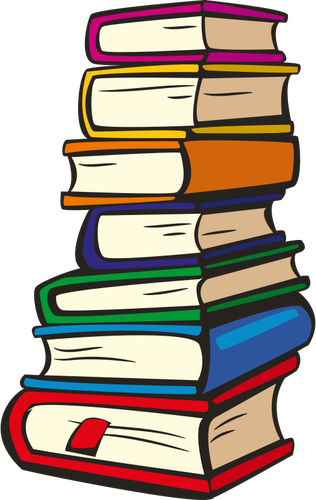 Week 1
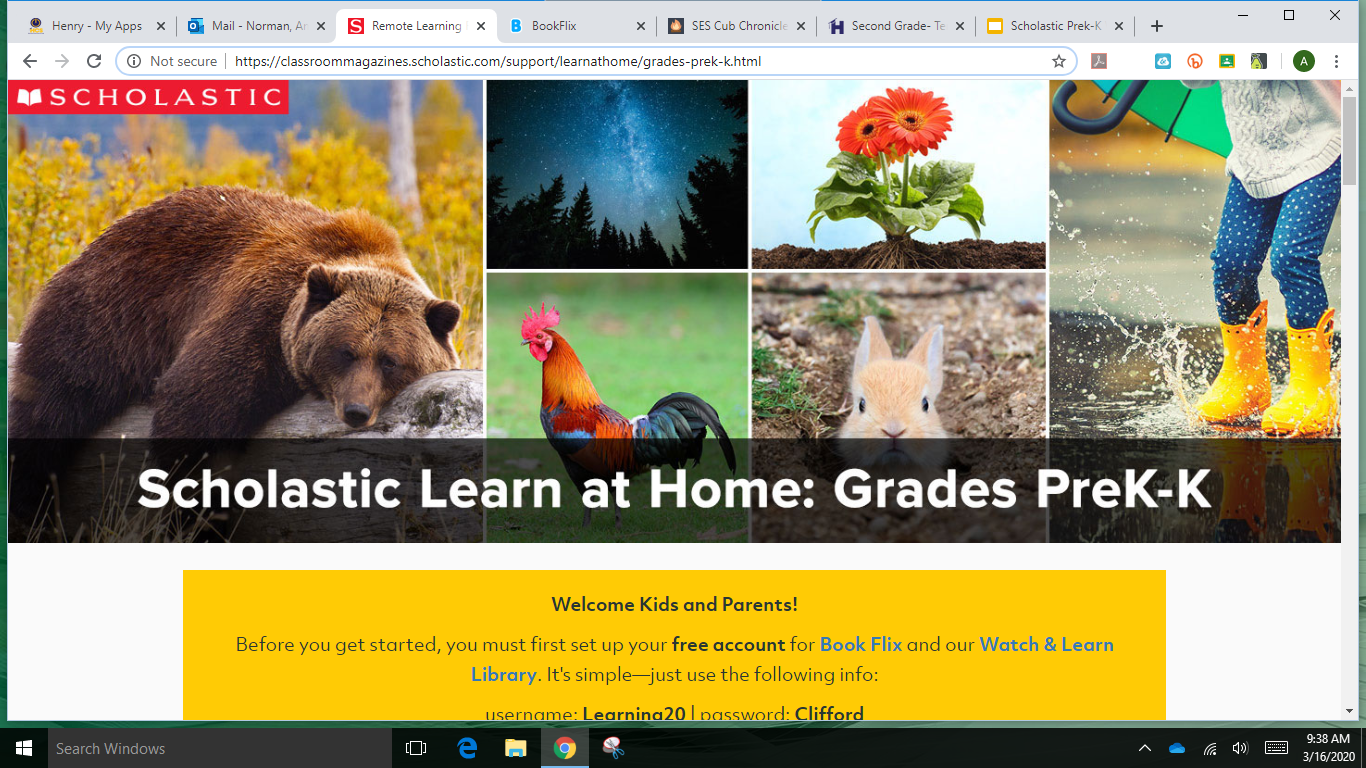 A link will be attached to each slide.  However it takes you to the same page, just scroll down the page for the day you are on for that day.
Scholastic Learning at Home
Welcome Kids and Parents!
Before you get started, you must first set up your free account for Book Flix and our Watch & Learn Library. It's simple—just use the following info:
username: Learning20 | password: Clifford
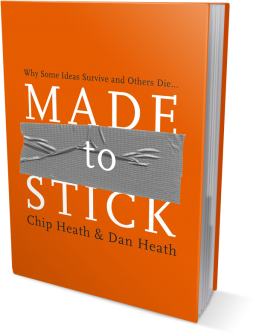 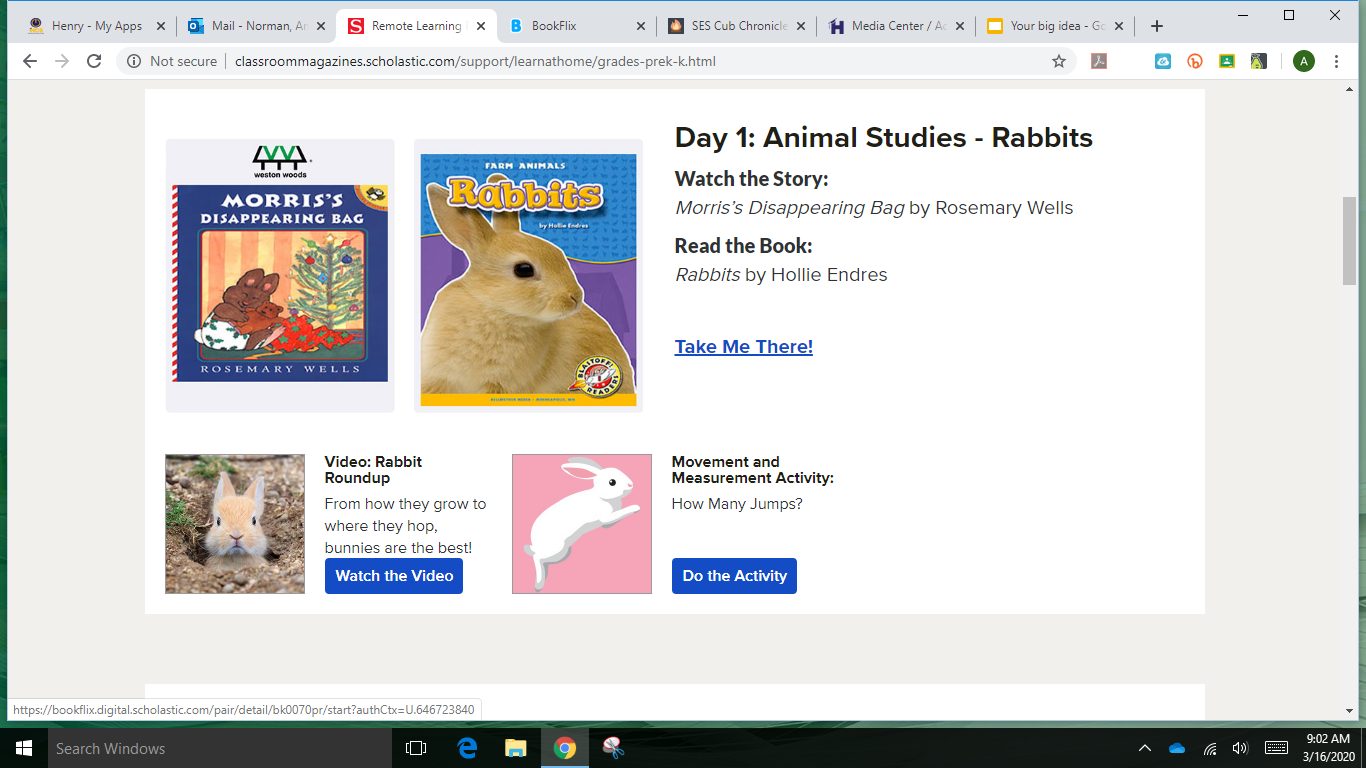 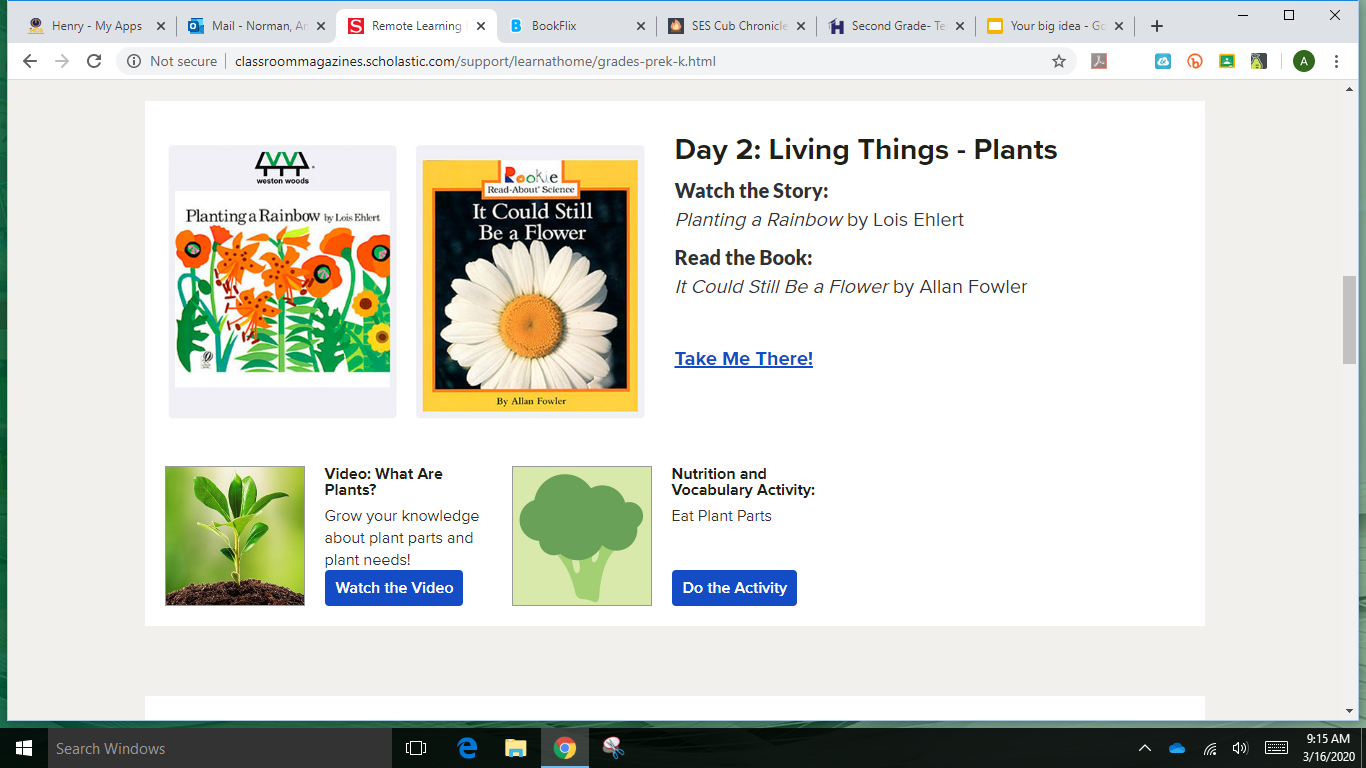 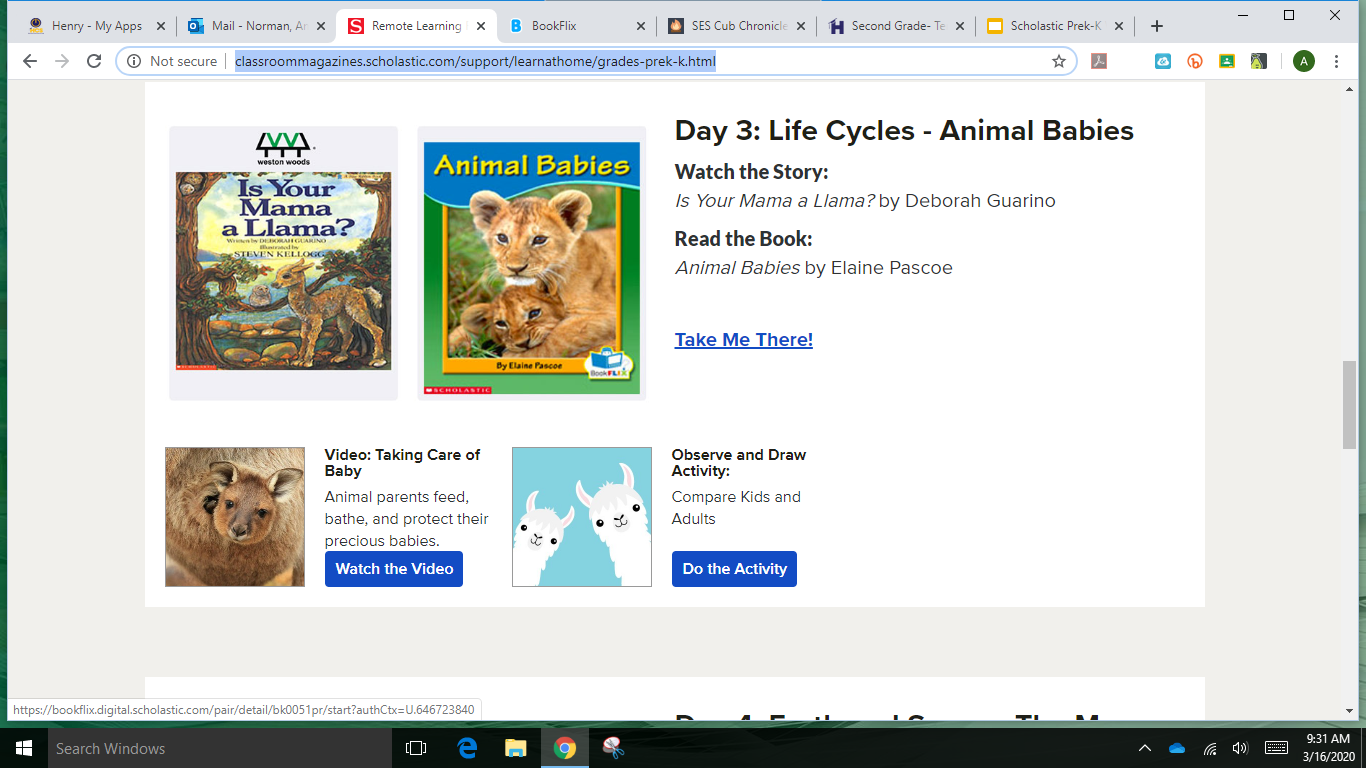 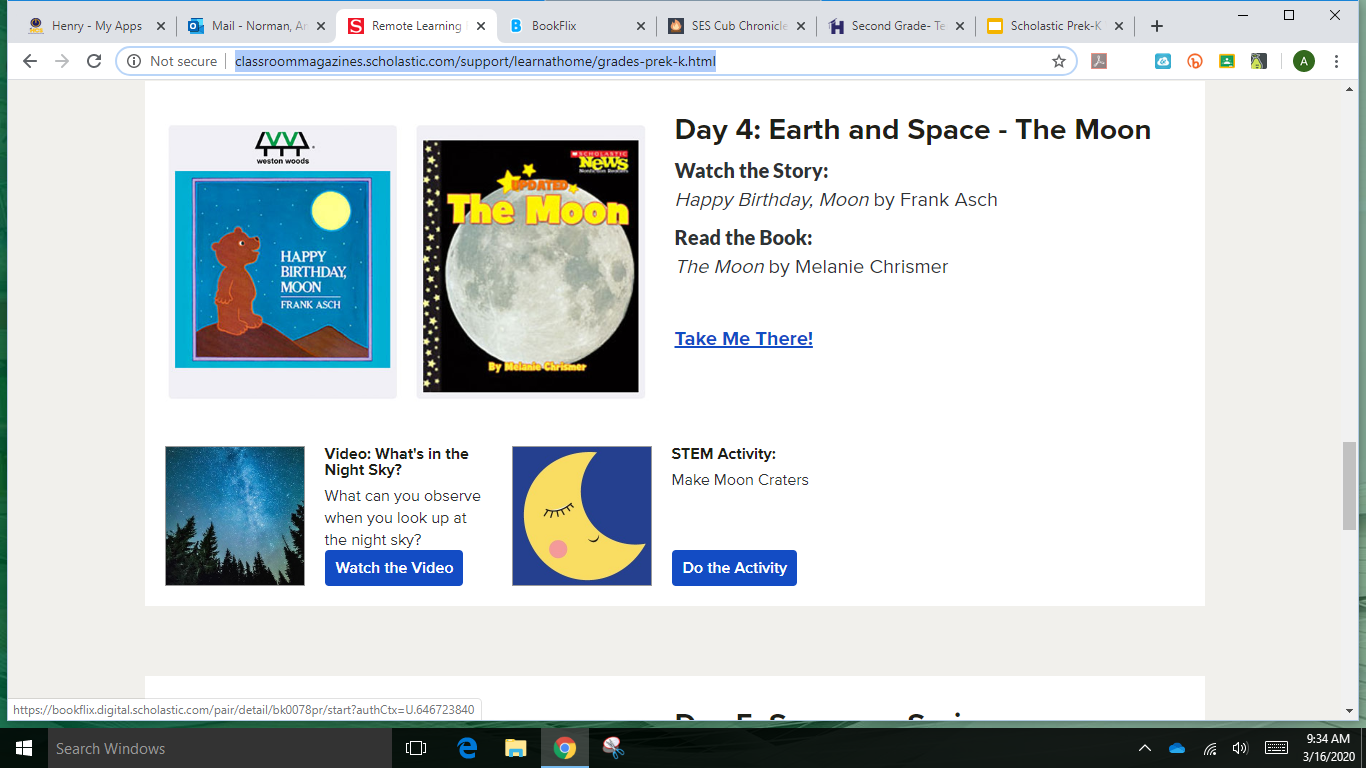 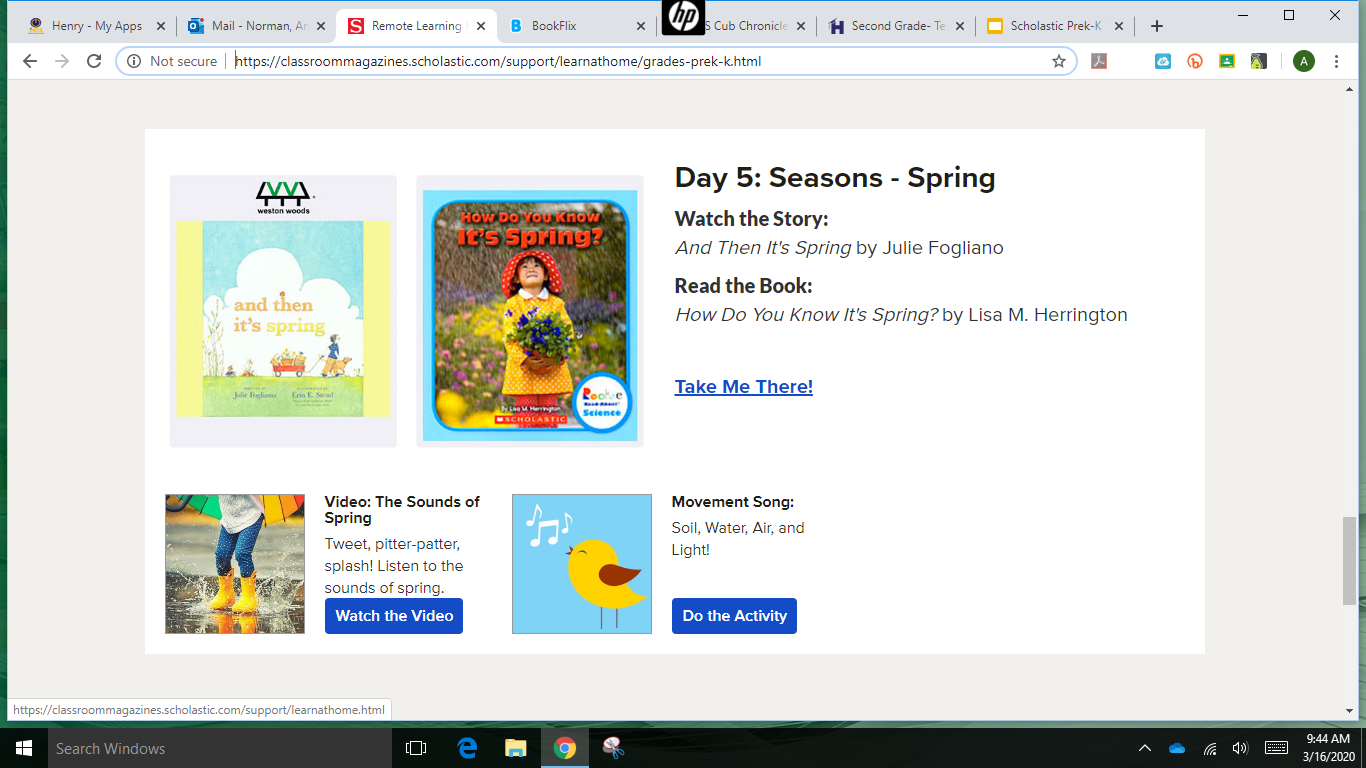